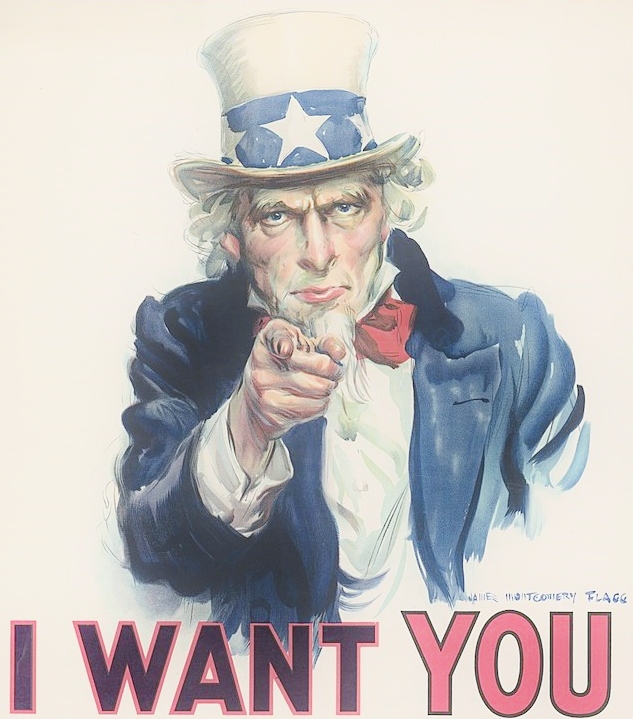 VOTER HELP DESK
Saturdays @Beijing Bookworm
VOLUNTEERS WILL BE AVAILABLE TO ASSIST:
ONSITE VOTER REGISTRATION
REQUEST YOUR 2018 ABSENTEE BALLOT
LEARN ABOUT REQUIREMENTS AND DEADLINES FOR YOUR VOTING STATE
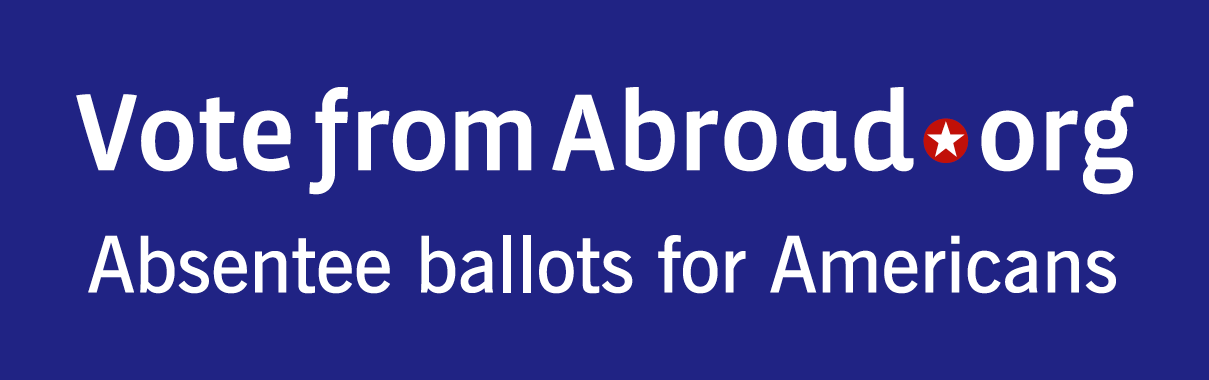